Мастер-классдля родителей
Развитие навыка звукового анализа у детей старшего дошкольного возраста
учитель-логопед
Зверева Т.Н.
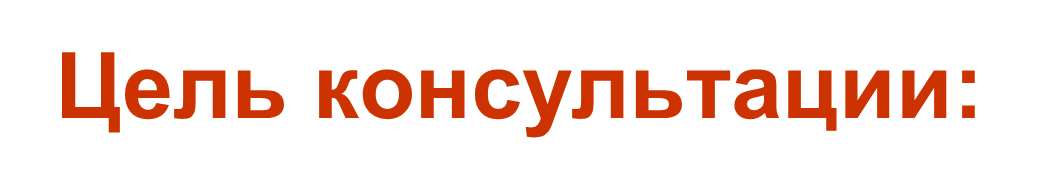 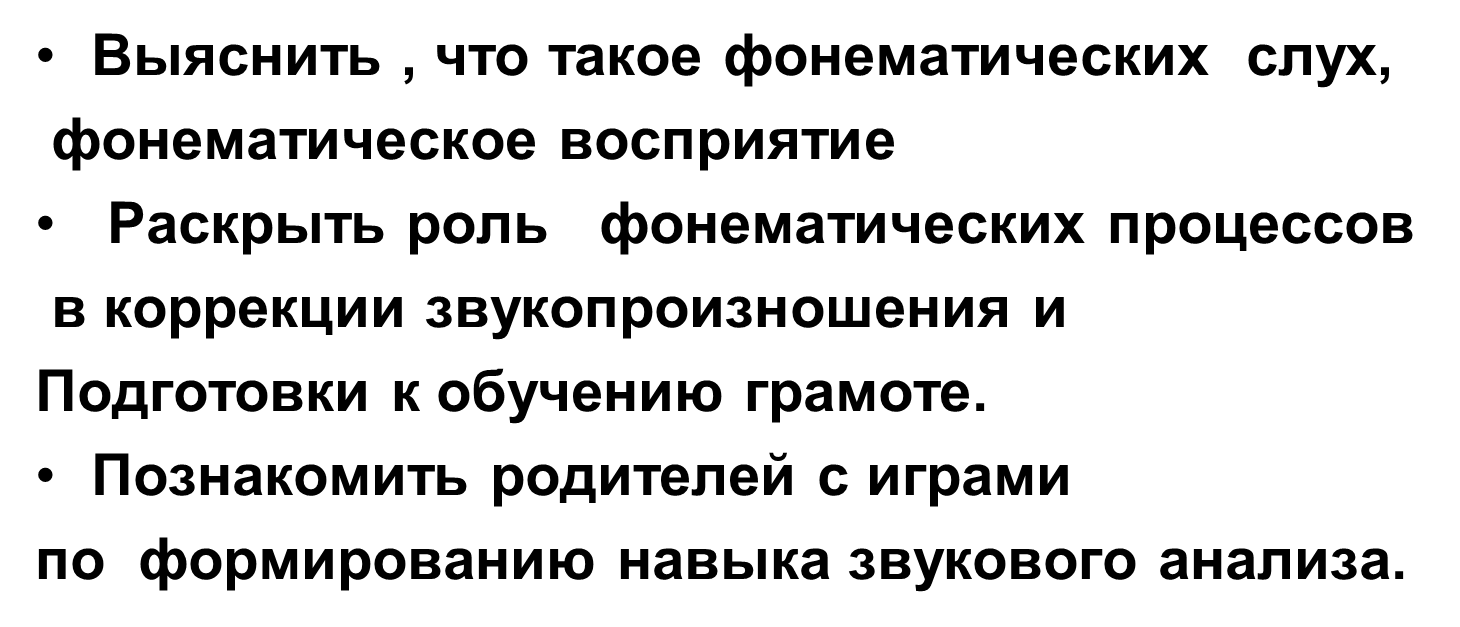 Актуальность
У детей с нарушениями речи 
в силу объективных причин к 6 годам 
оказывается несформированным осознанное отношение
 к звуковой стороне языка. 
Поэтому  коррекционная работа 
по перемещению внимания ребёнка со смысла речи
 на её звуковой состав имеет важное значение.
Нас окружает мир, полный разных удивительных звуков. Всё, что мы слышим, и всё, что мы произносим,- это звуки. Очень важно, что бы ребёнок ориентировался в звуковом строе речи.
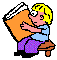 Это необходимо для:
Обучения чтению
Грамотному письму в школе
Изучения родного языка
Звуковой анализ – это:
Последовательное выделение отдельных звуков в слове;

Определение порядка звуков в слове;

Различение звуков по их качественным характеристикам 
      (гласный-согласный, твёрдый - мягкий).
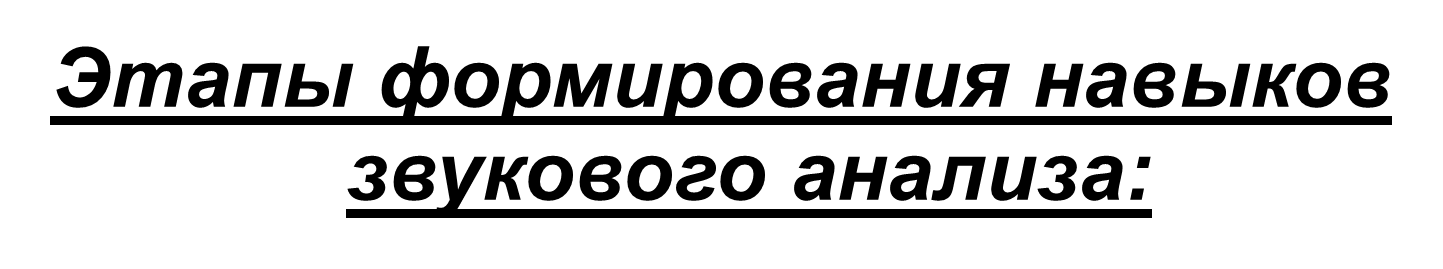 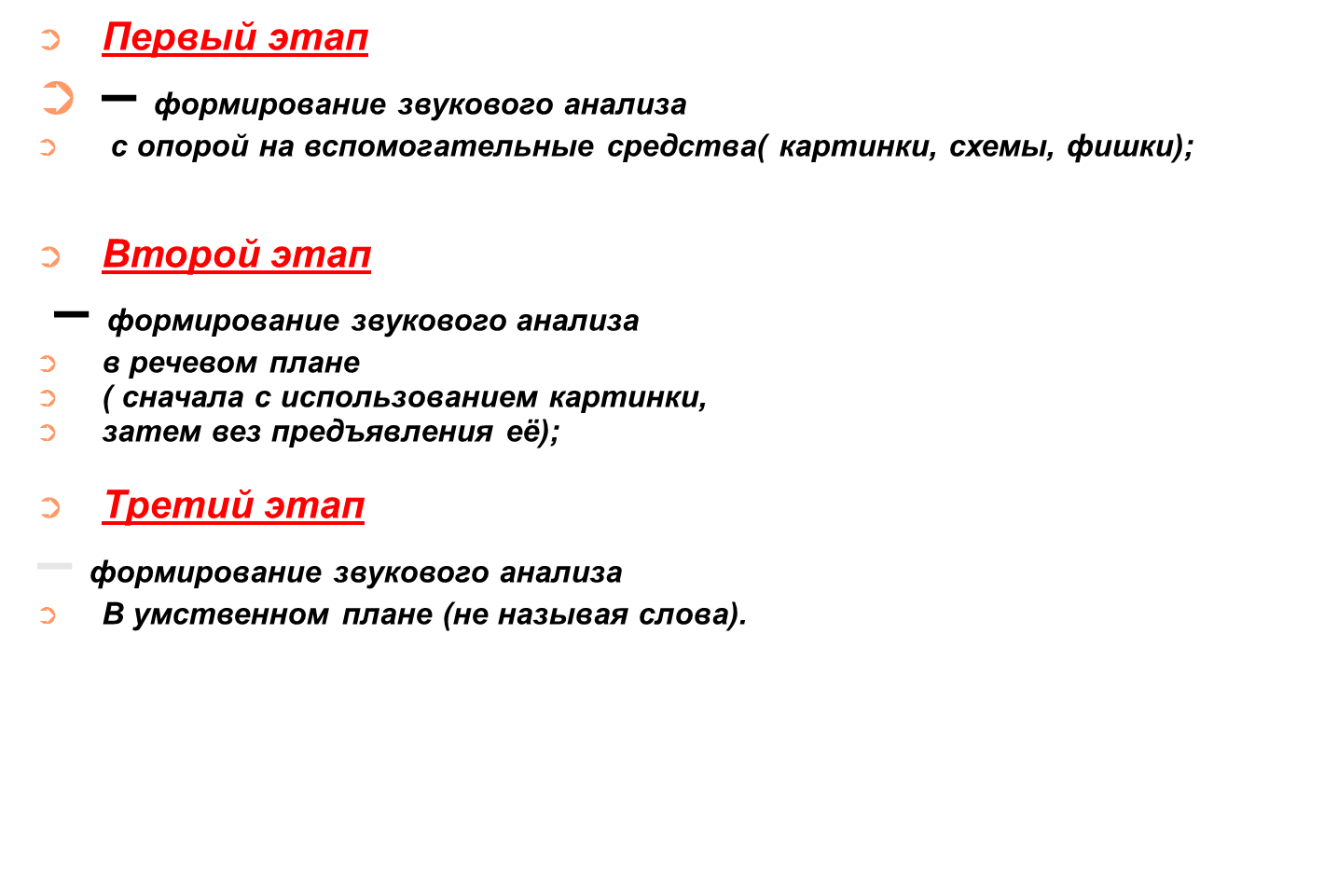 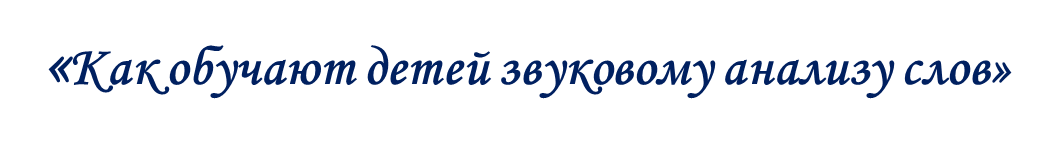 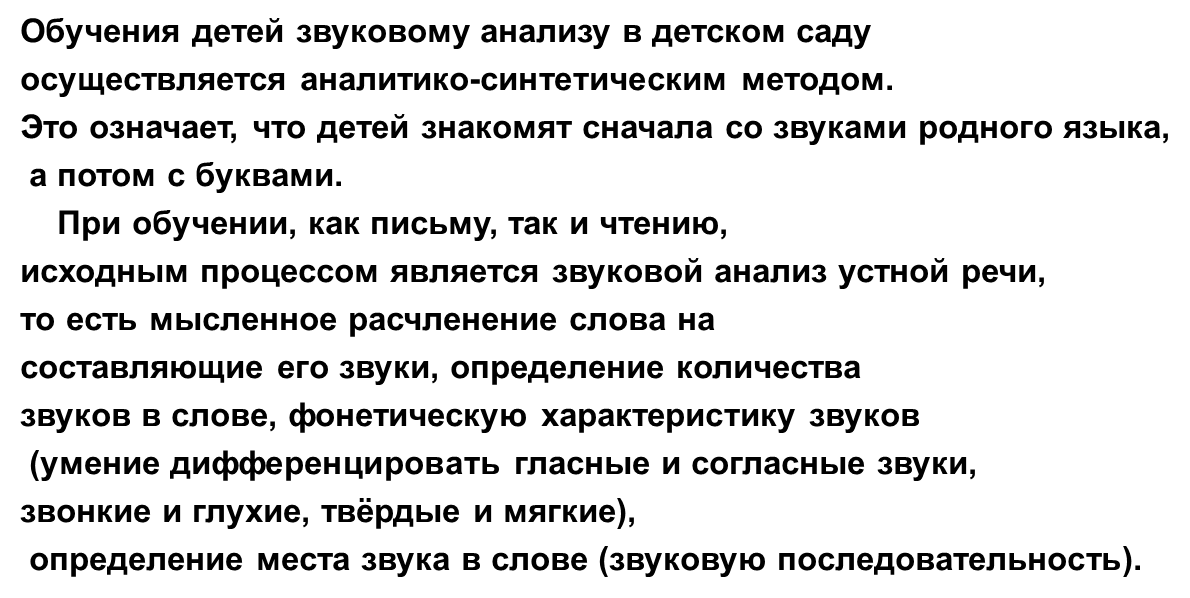 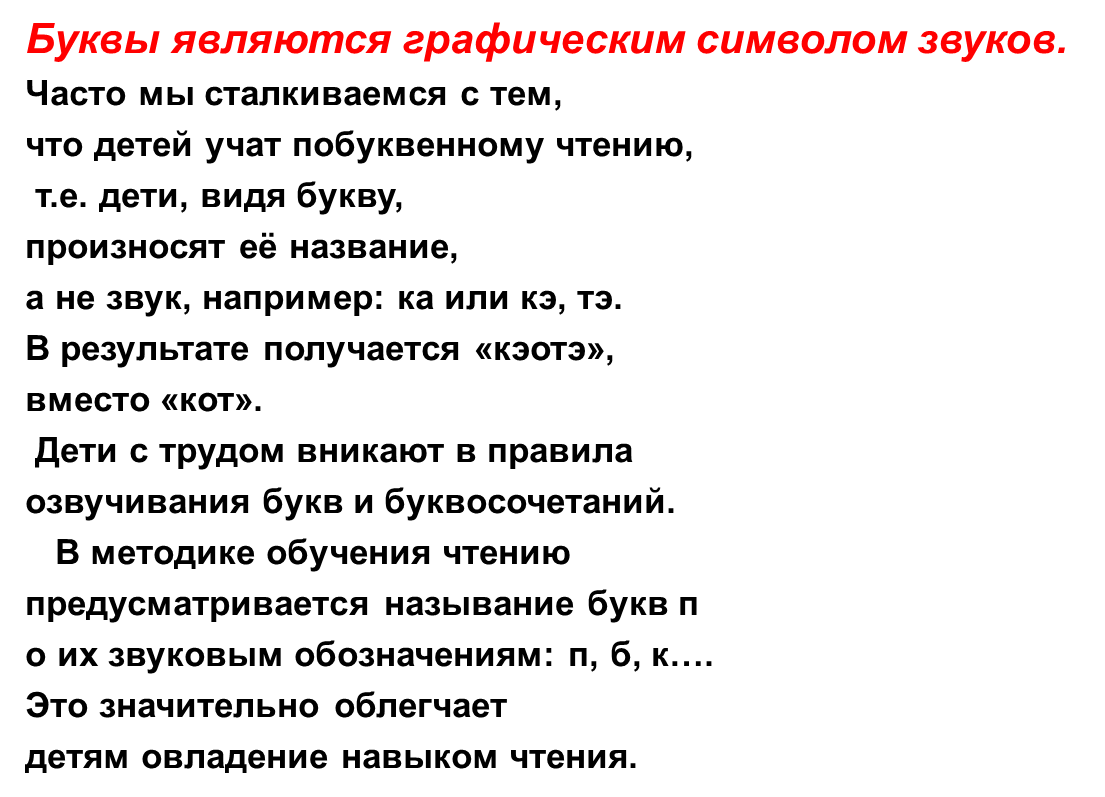 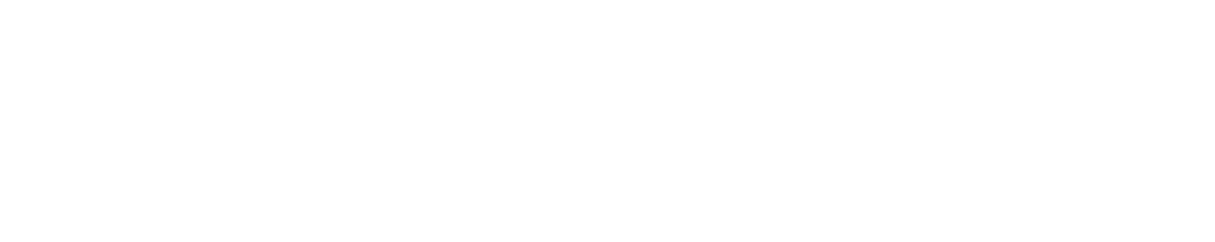 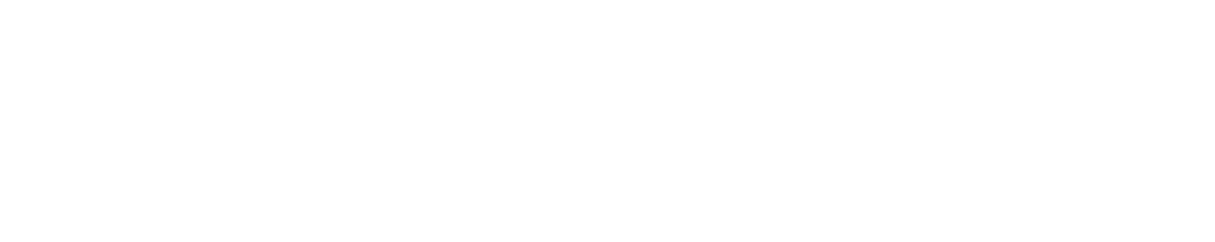 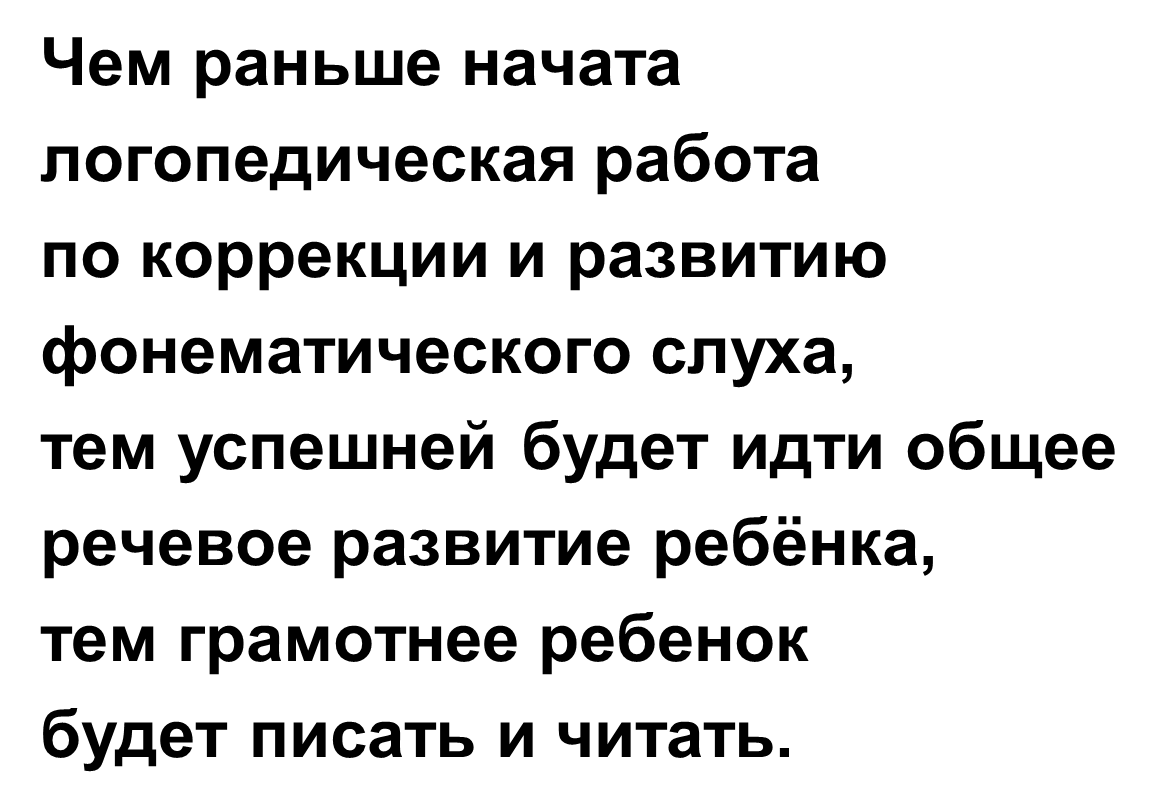 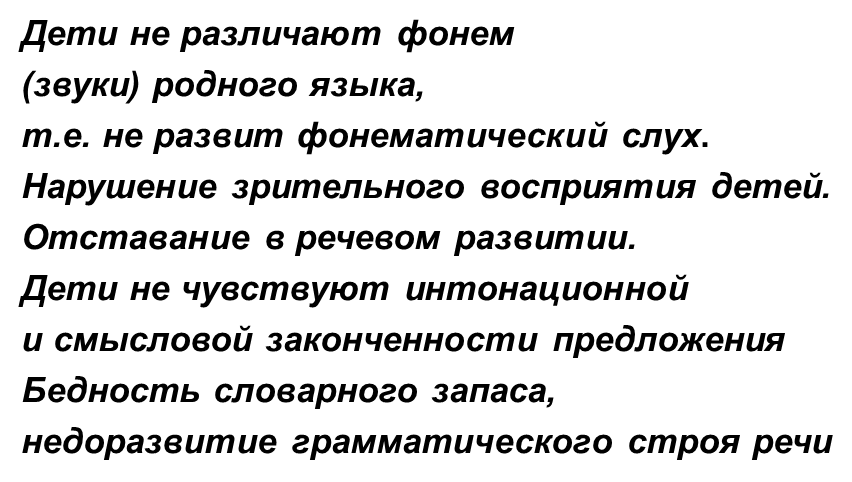 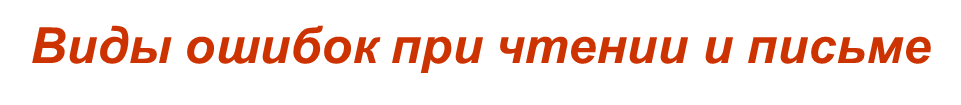 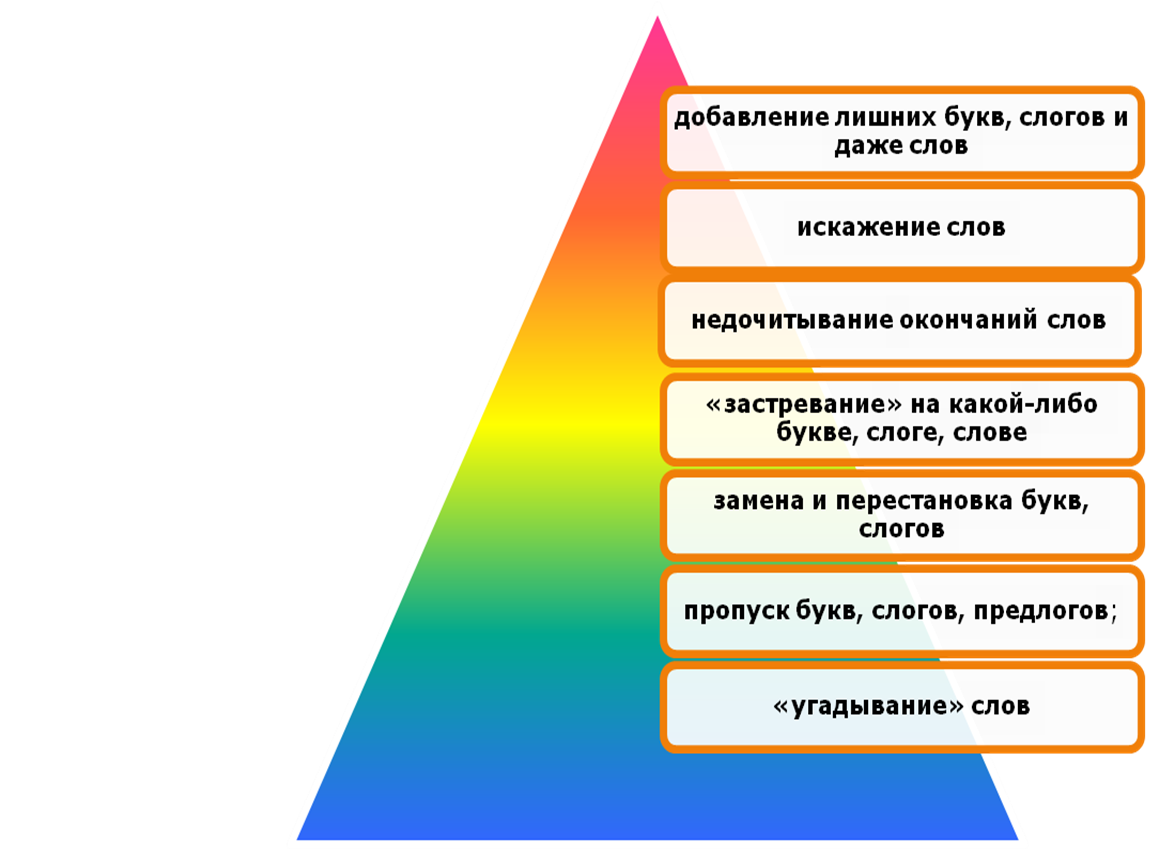 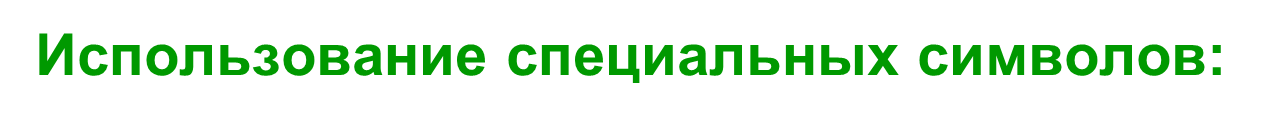 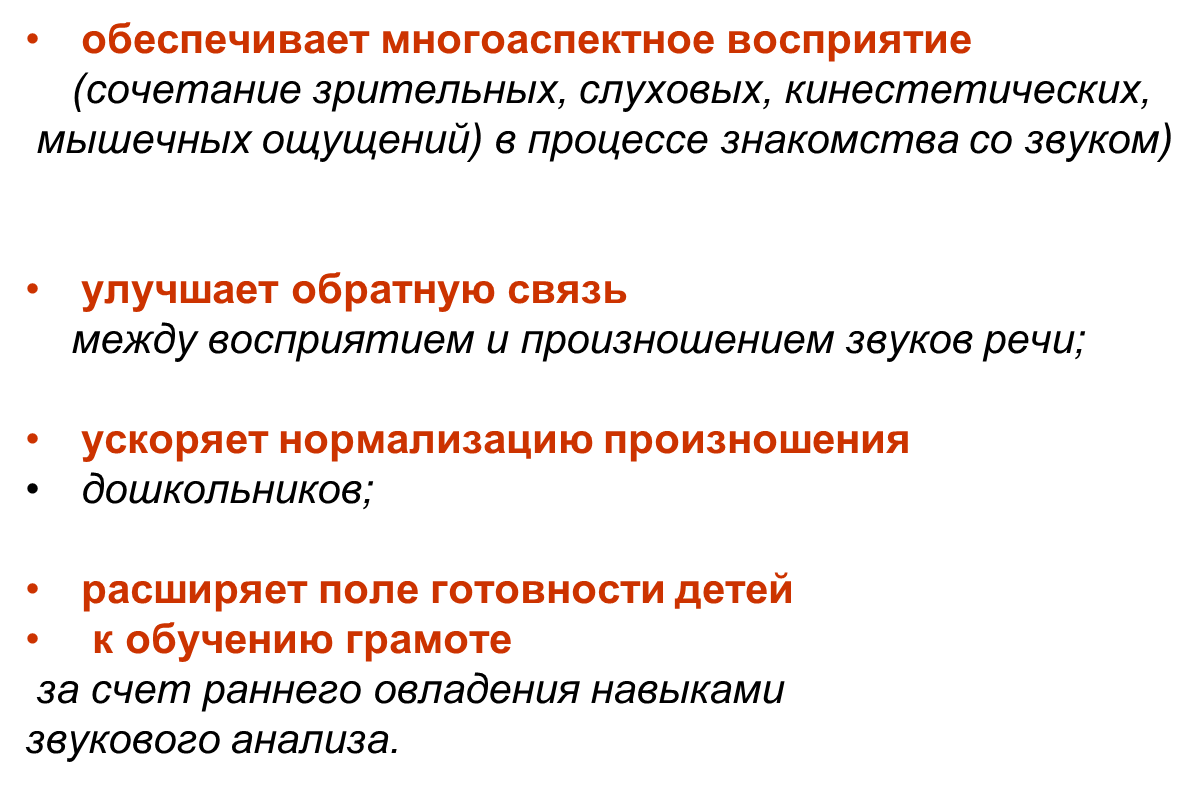 Запомните!
Гласные звуки- это звуки при образовании которых воздух в полости рта не встречает на своём пути преград. В образовании гласных звуков участвует только голос.
А, О, У, Ы, Э, И
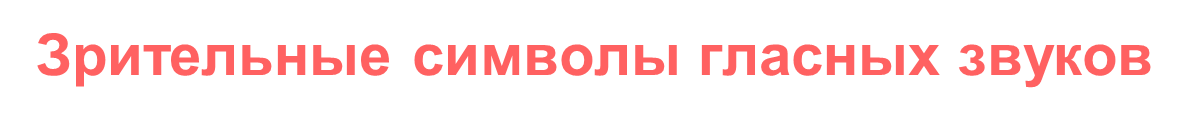 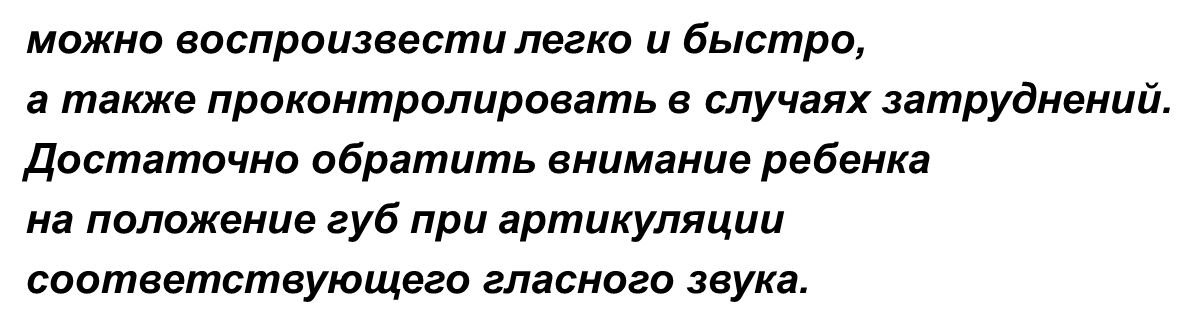 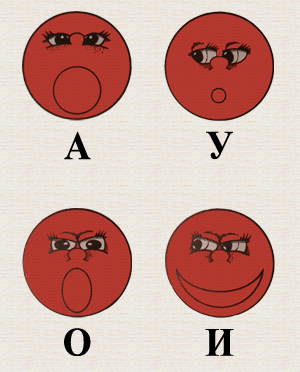 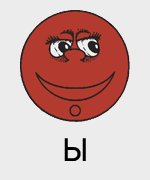 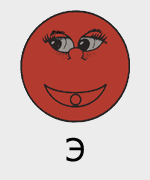 Согласные звуки- звуки речи, состоящие из голоса и шума или только шума, которые образуются в полости рта, где струя воздуха встречает различные преграды: зубы, губы, нёбо
Б, В,Г, Д, Ж, З, К, Л, М, Н, П, Р, С, Т, Ф, Х, Ц, Ч, Ш, Щ
БУКВЫ, ОБОЗНАЧАЮЩИЕ ТОЛЬКО ТВЁРДЫЕ ЗВУКИ
Ж, Ш, Ц

БУКВЫ, ОБОЗНАЧАЮЩИЕ ТОЛЬКО МЯГКИЕ ЗВУКИ
Й, Ч, Щ
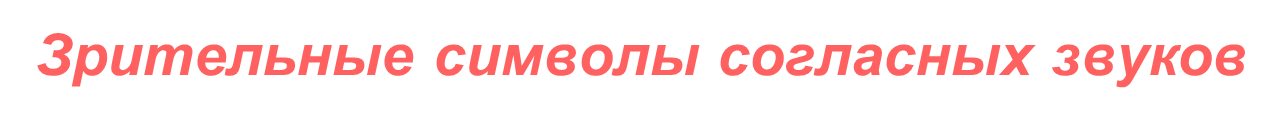 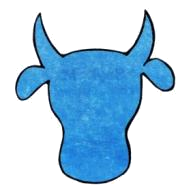 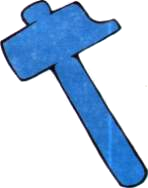 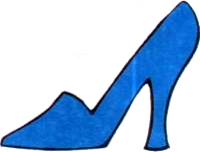 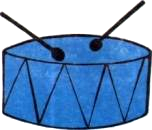 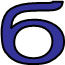 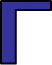 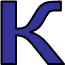 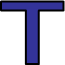 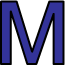 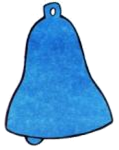 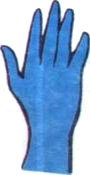 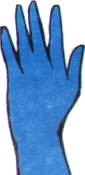 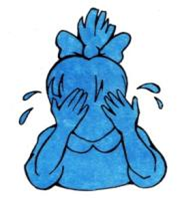 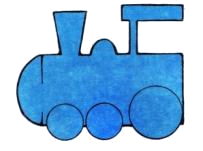 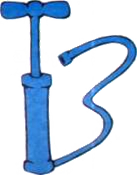 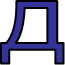 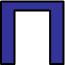 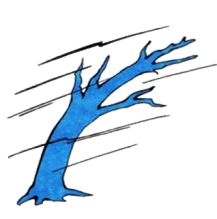 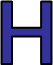 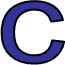 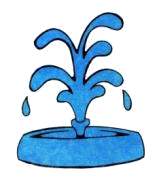 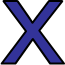 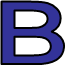 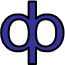 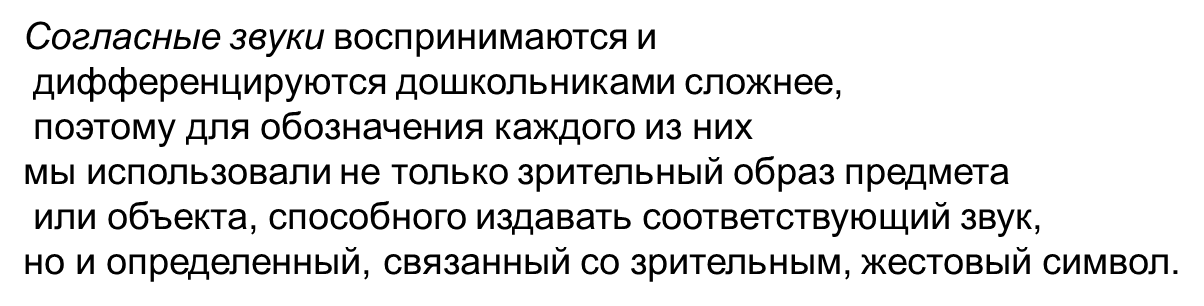 Цветовые обозначения звуков
- обозначают гласные звуки
- обозначают согласные твёрдые звуки
- обозначают согласные мягкие звуки
Не рекомендуется переходить к звуковому анализу 
 сложных слов, не освоив простые слова 
                        (3-4 звука)
 Только усвоив материал предыдущих занятий, 
  переходите к следующим занятиям.
Развивайте звуковой анализ, играя!
Материал для звукового анализаПеред обучением детей звуковому анализу нужно обыграть сказку «Репка» с целью закрепления представления об образовании порядкового ряда, о месте каждого предмета по отношению к другим.
Картинный материал для звукового анализа
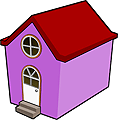 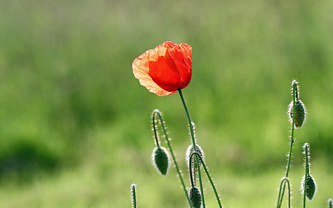 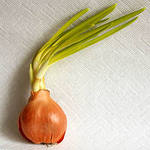 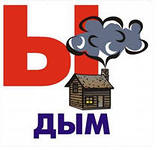 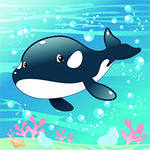 Картинный материал для звукового анализа
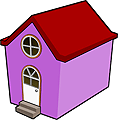 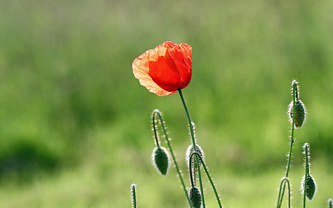 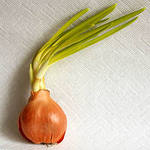 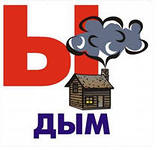 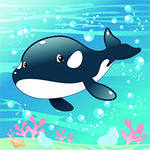 Картинный материал для звукового анализа
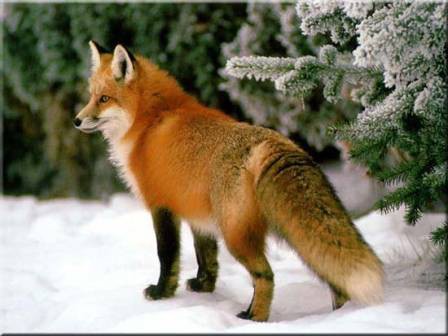 Схема звукового анализа слова «КОТ»
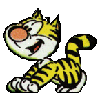 Схема звукового анализа слова «КИТ»
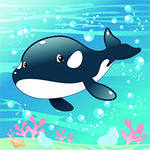 Материал для звукового анализа
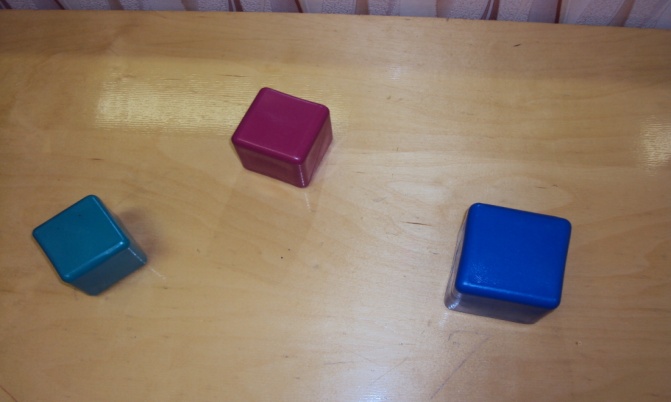 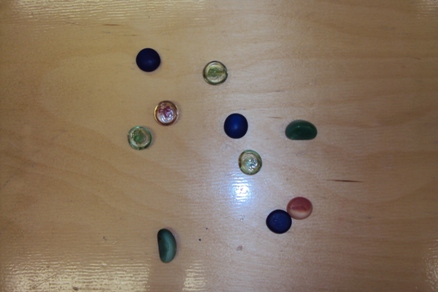 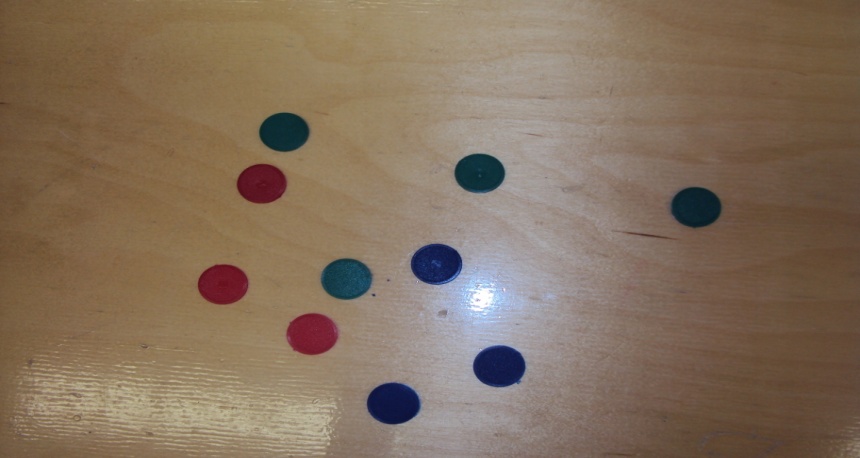 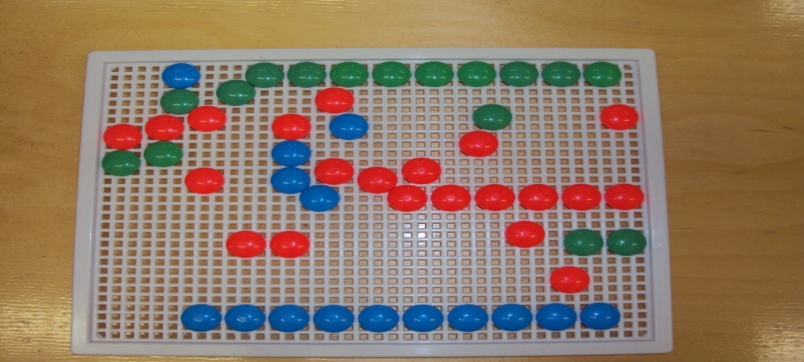 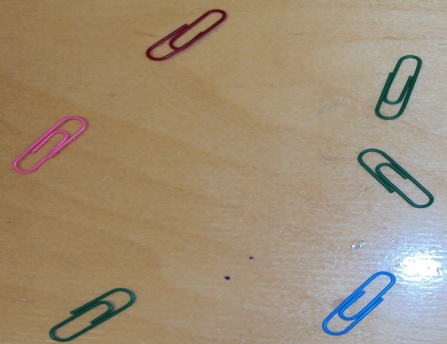 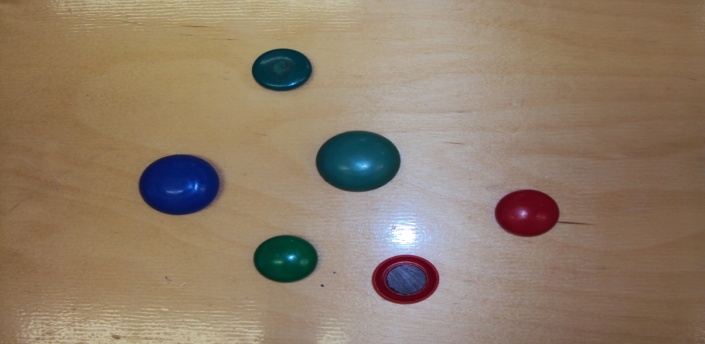 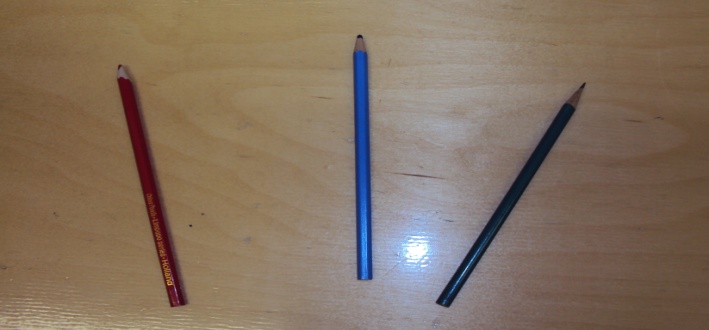 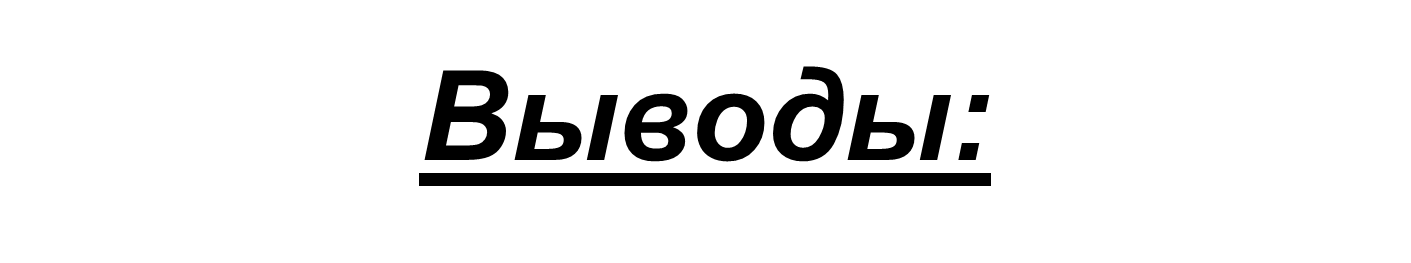 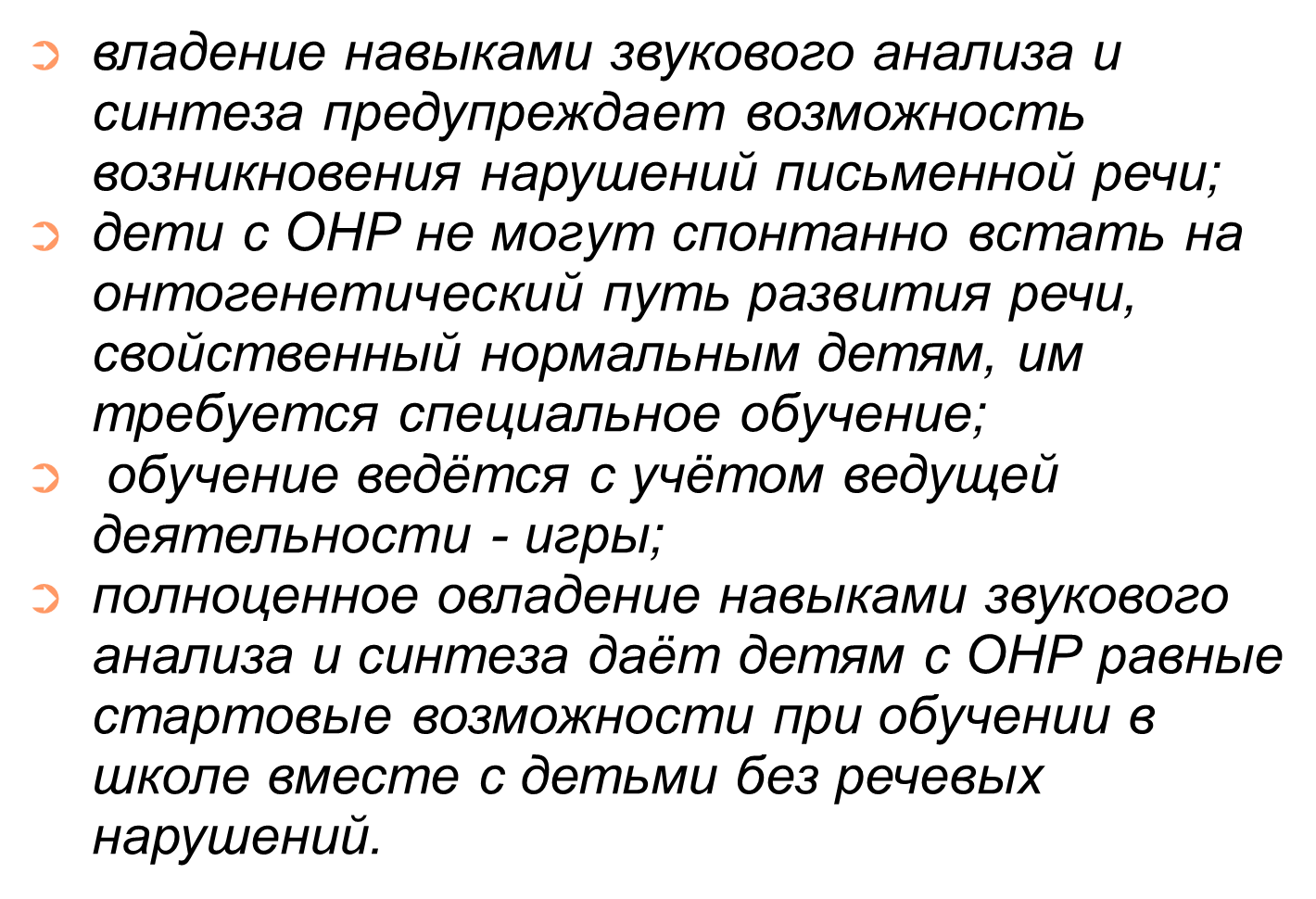